Organic food versus conventional food
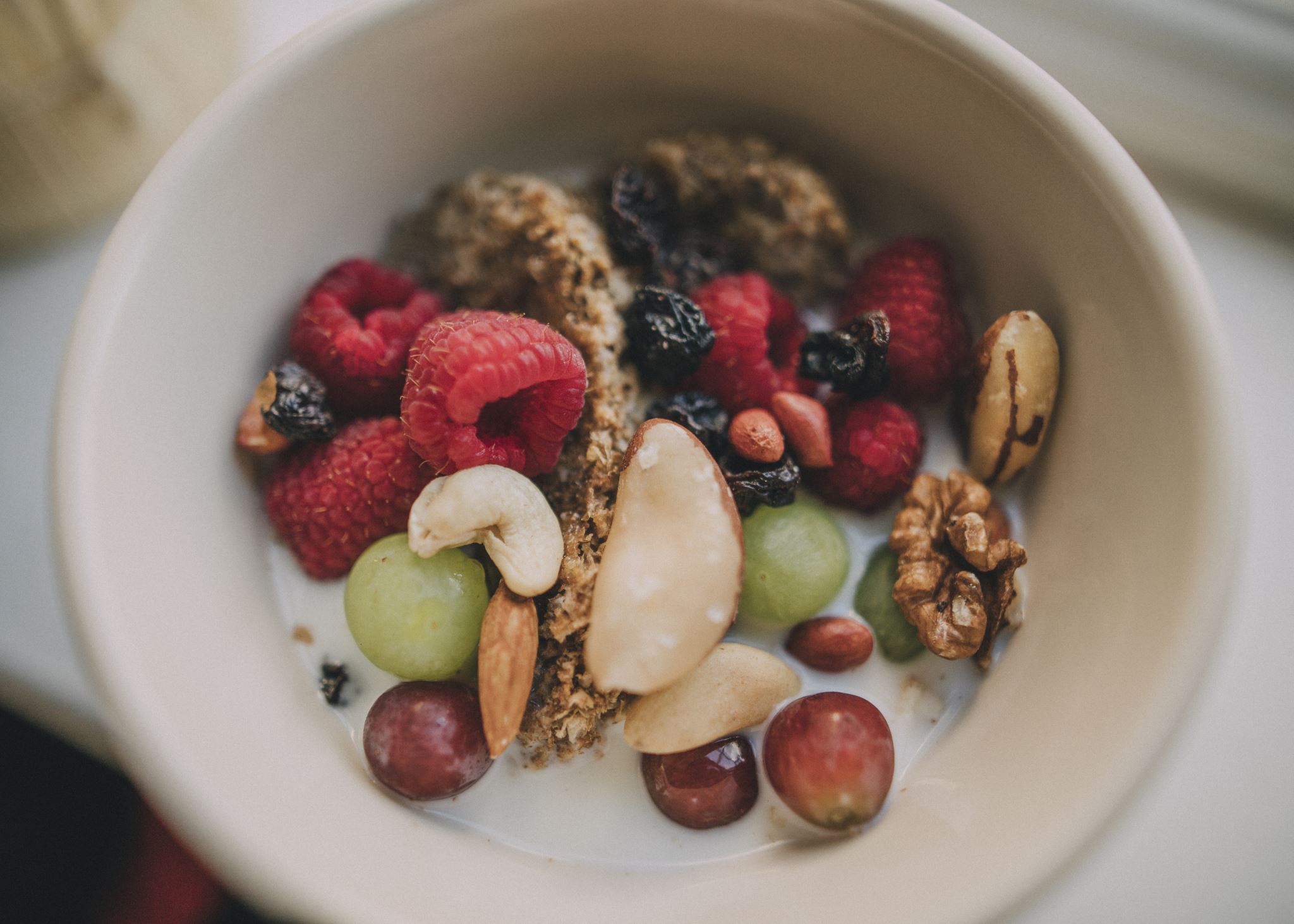 What is organic food?
Organic food is food which is grown without chemicals and genetically modified products. Organic food is defined by a law from the EU.
Pros & Cons of organic food
Pros
Cons
with organic food you have the full taste experience 
You have animal welfare
Less soil pollution
Less need for antibiotics
Positive human health effects
Avoidance of hormonal treatments 
Higher food quality
Higher food prices
Limited choice of products
Shorter shelf life/ is quite limited
Quality of organic food greatly varies across producers
Health risks if production chain is not optimized
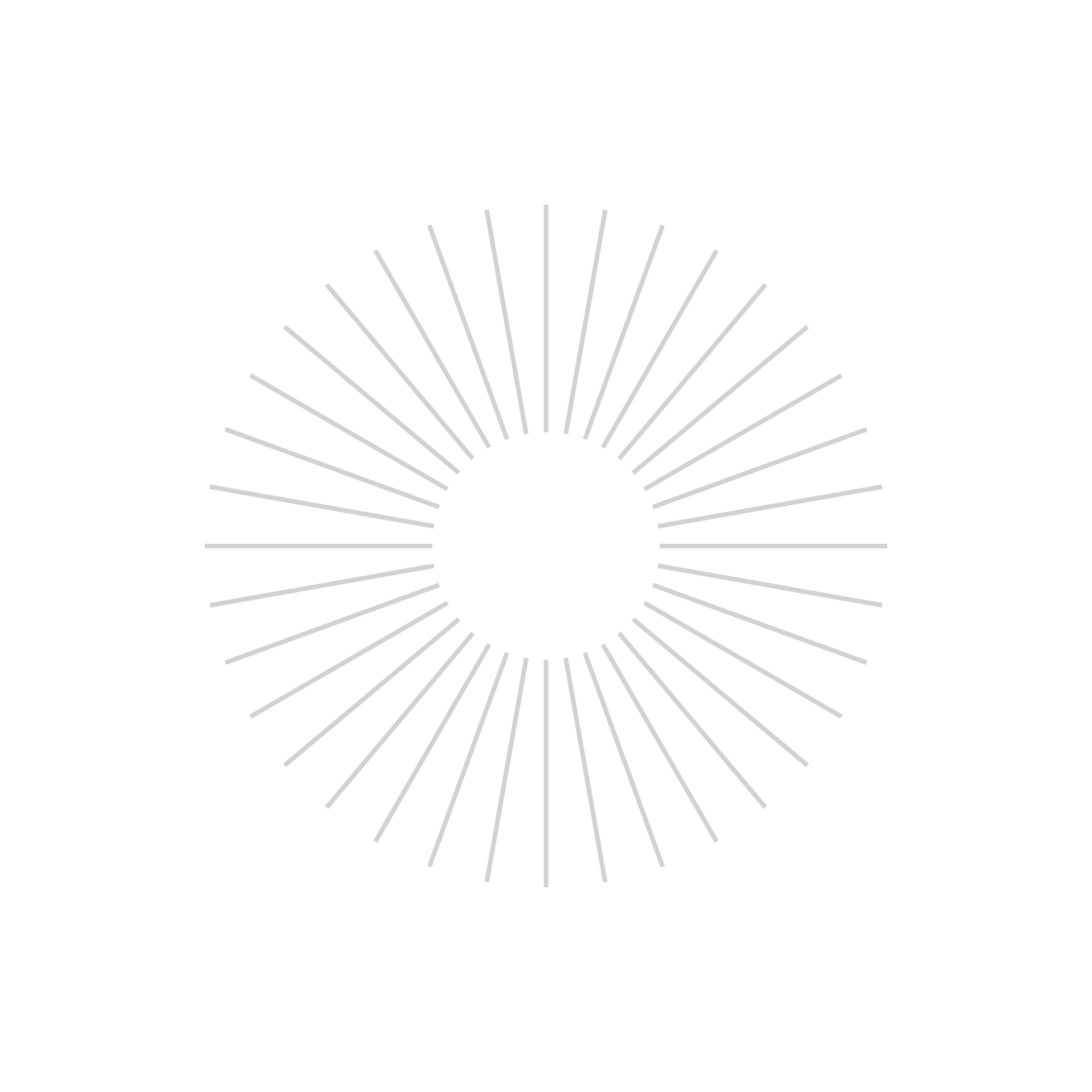 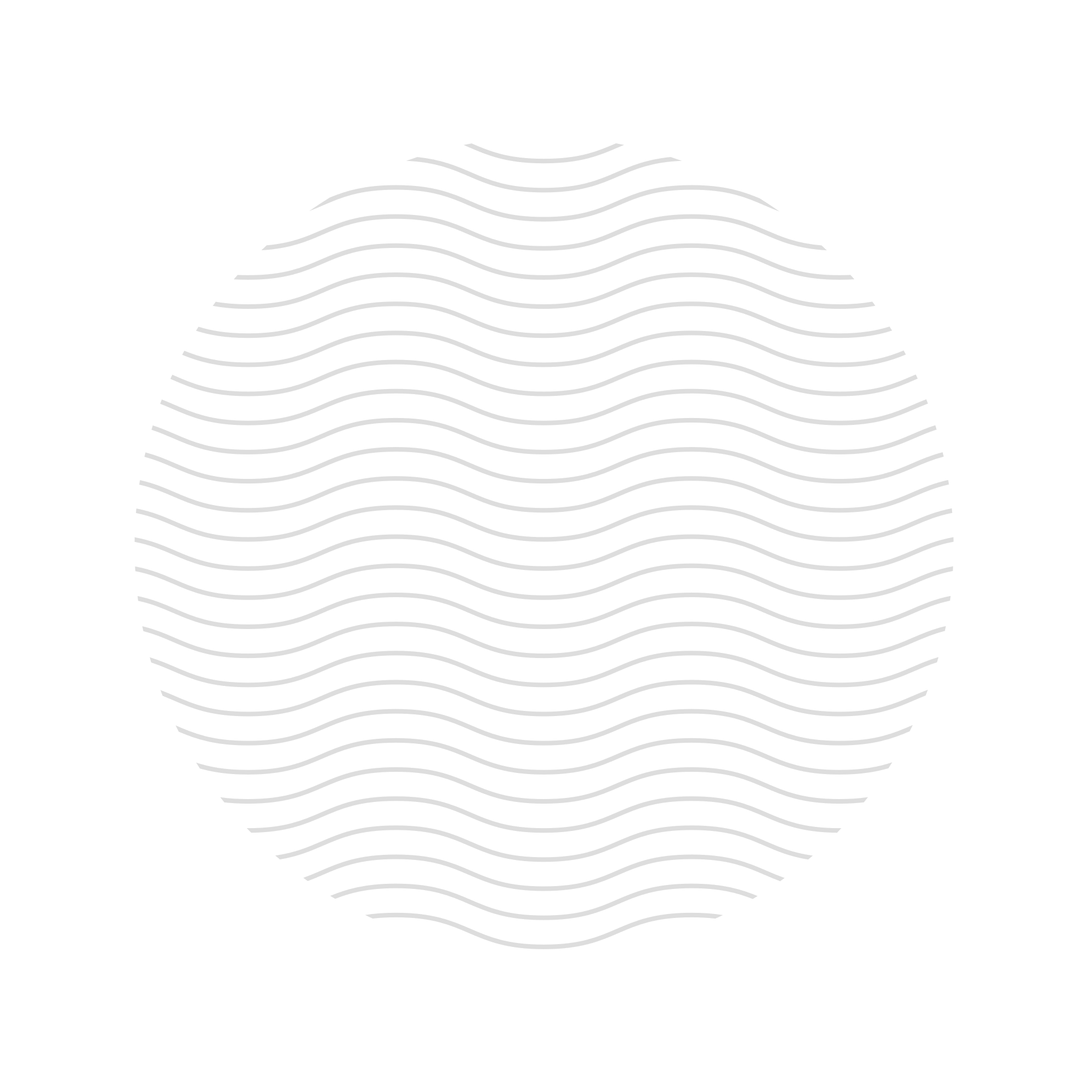 What is the effect for the economy?
Organic products often cost more than their conventional counterparts and grocery stores and local farmers market
But does that mean that organic agriculture overall ?
 The answers that experts have found , though the issue is  multifaced and complex are suprisingly  consistent:
 For most people, organic agriculture appears to be more effecient economic system, both for the generating profit and reducing the sort of environmental impacts ( often thought of as ´´Hidden costs´´ ) that end up costing consumers in other ways. Hence, Organic is  more profitable than conventional farming.
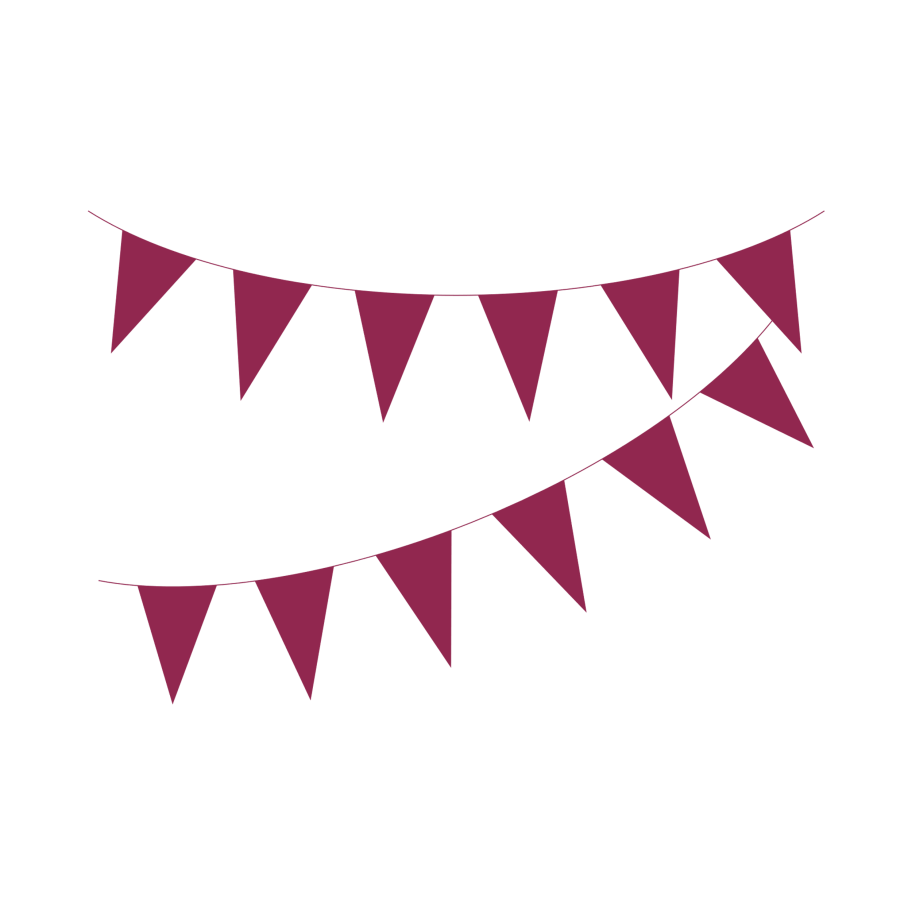 Why does it cost more ?
The difference between organic labels
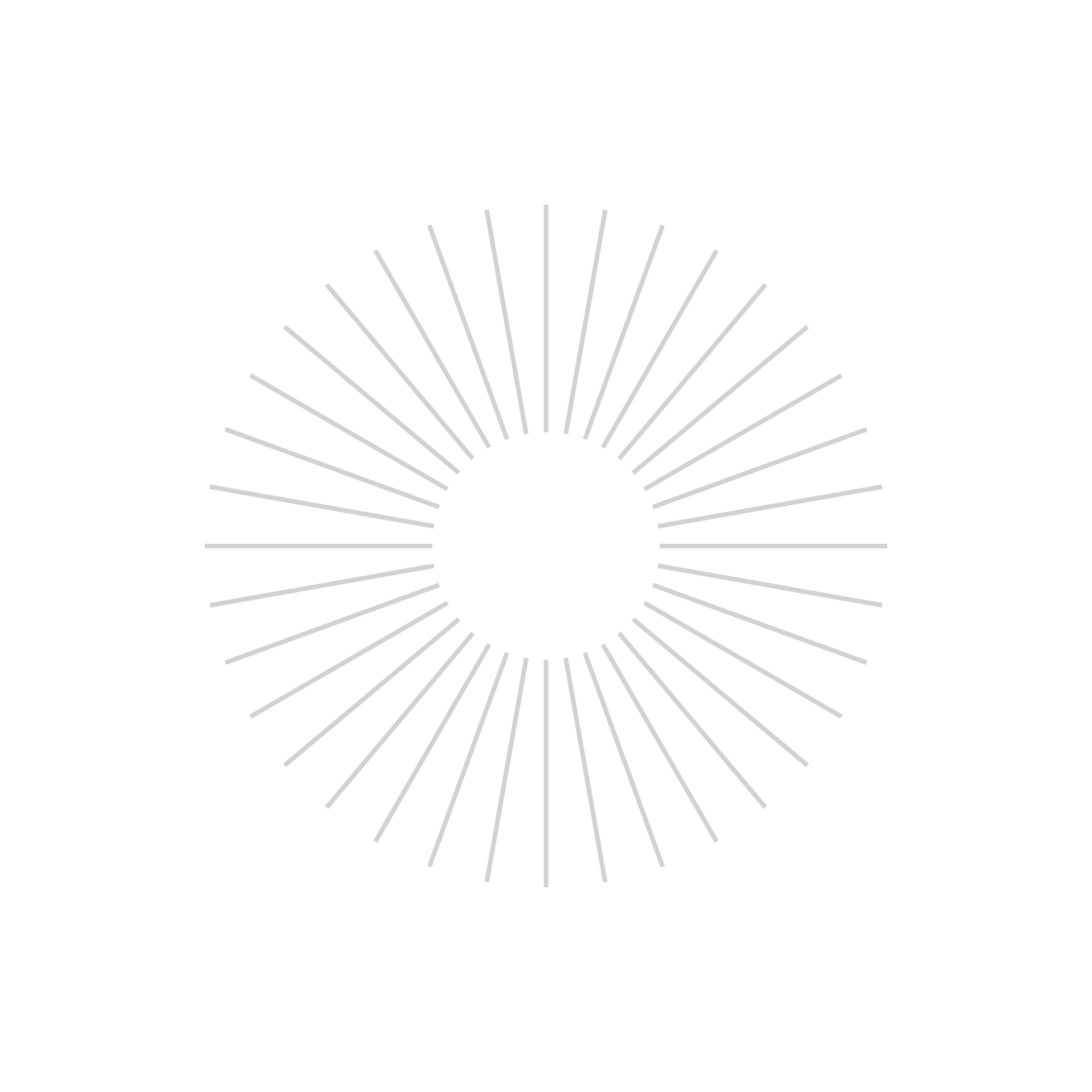 Organic labels in Germnay
If you see a label with ´´BIO´´ in Germany, you can be sure that animals are only being fed with organic feed and the use of antibiotics is very limited with the Germany organic Seal, which has existed since 2011, identifies food from controlled organic cultivation. The Criteras are based on provisions of the EU organic Regulation.
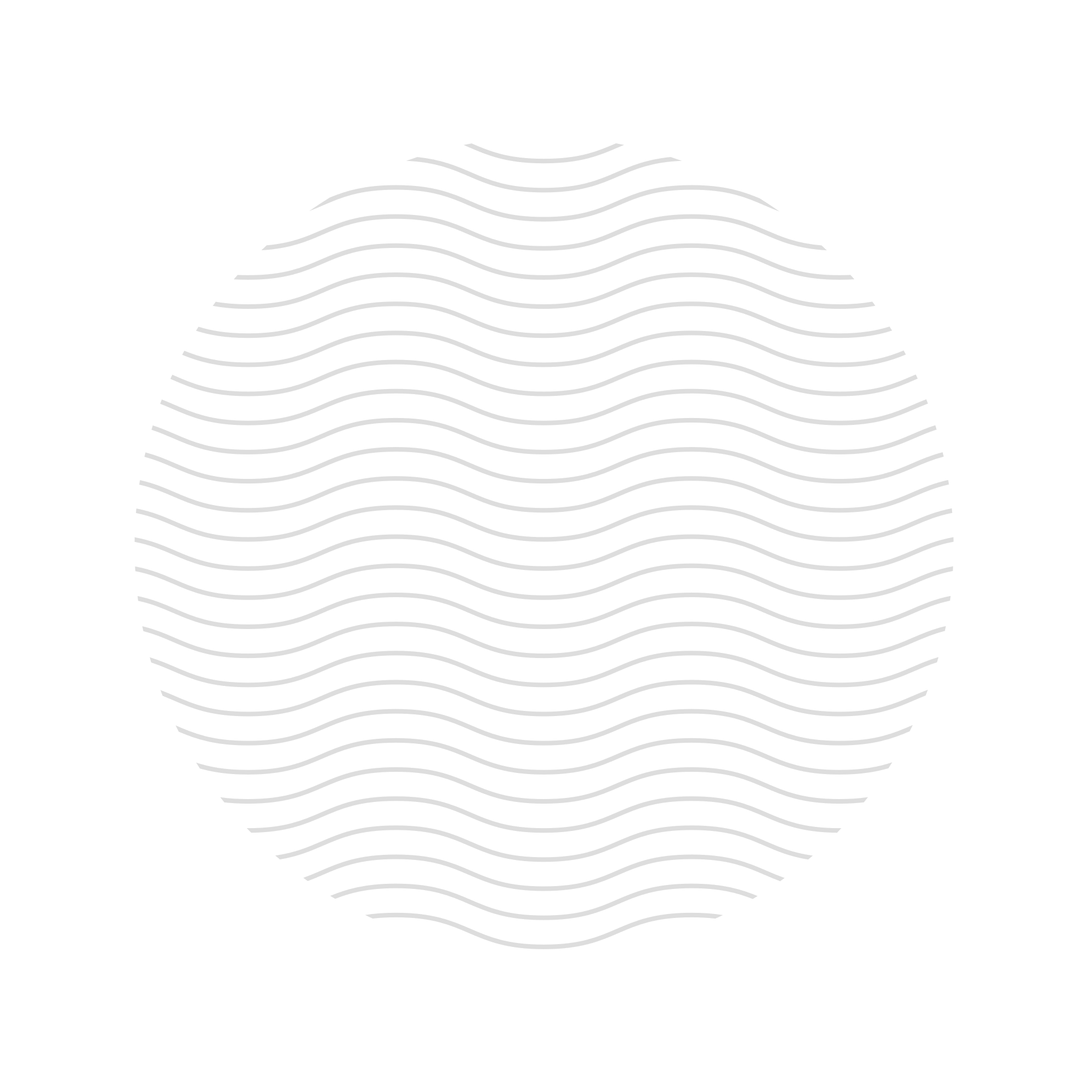 Difference between normal and organic                           Milk
Normal Milk
Organic Milk
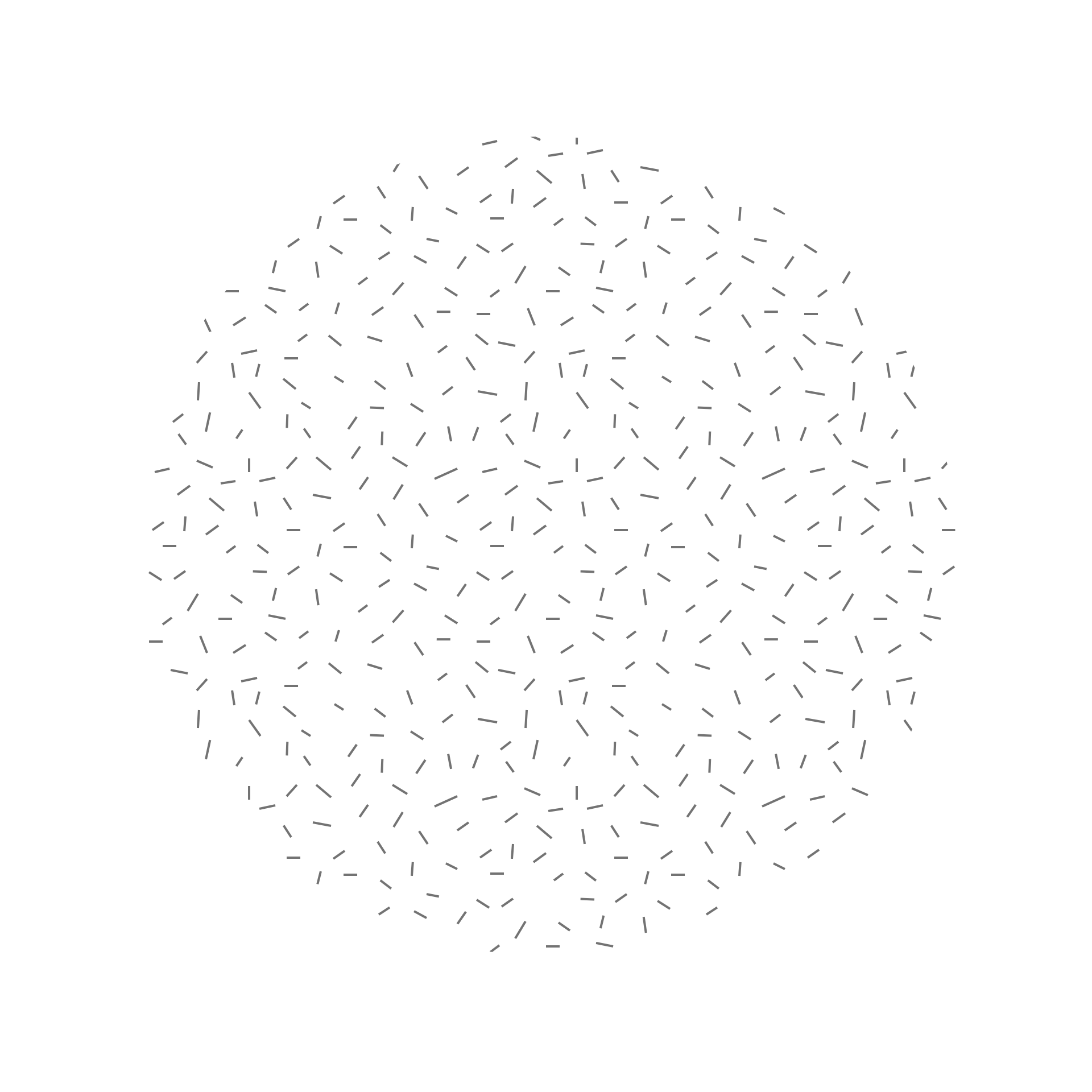 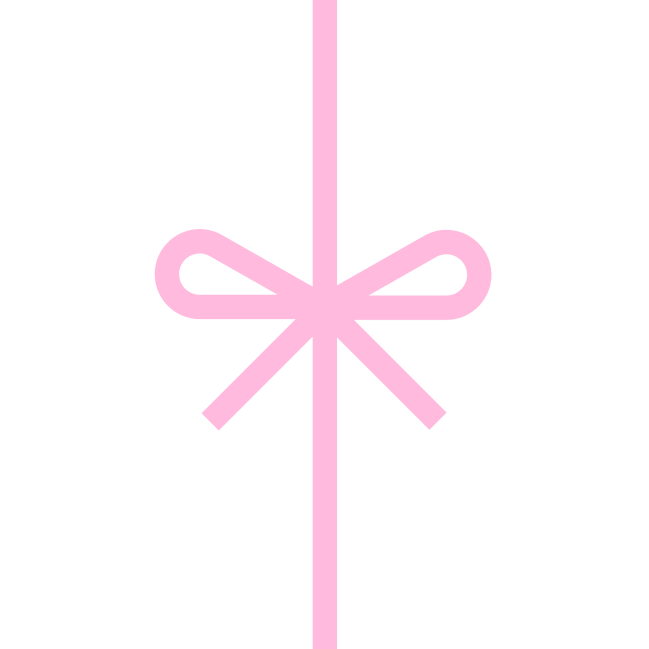 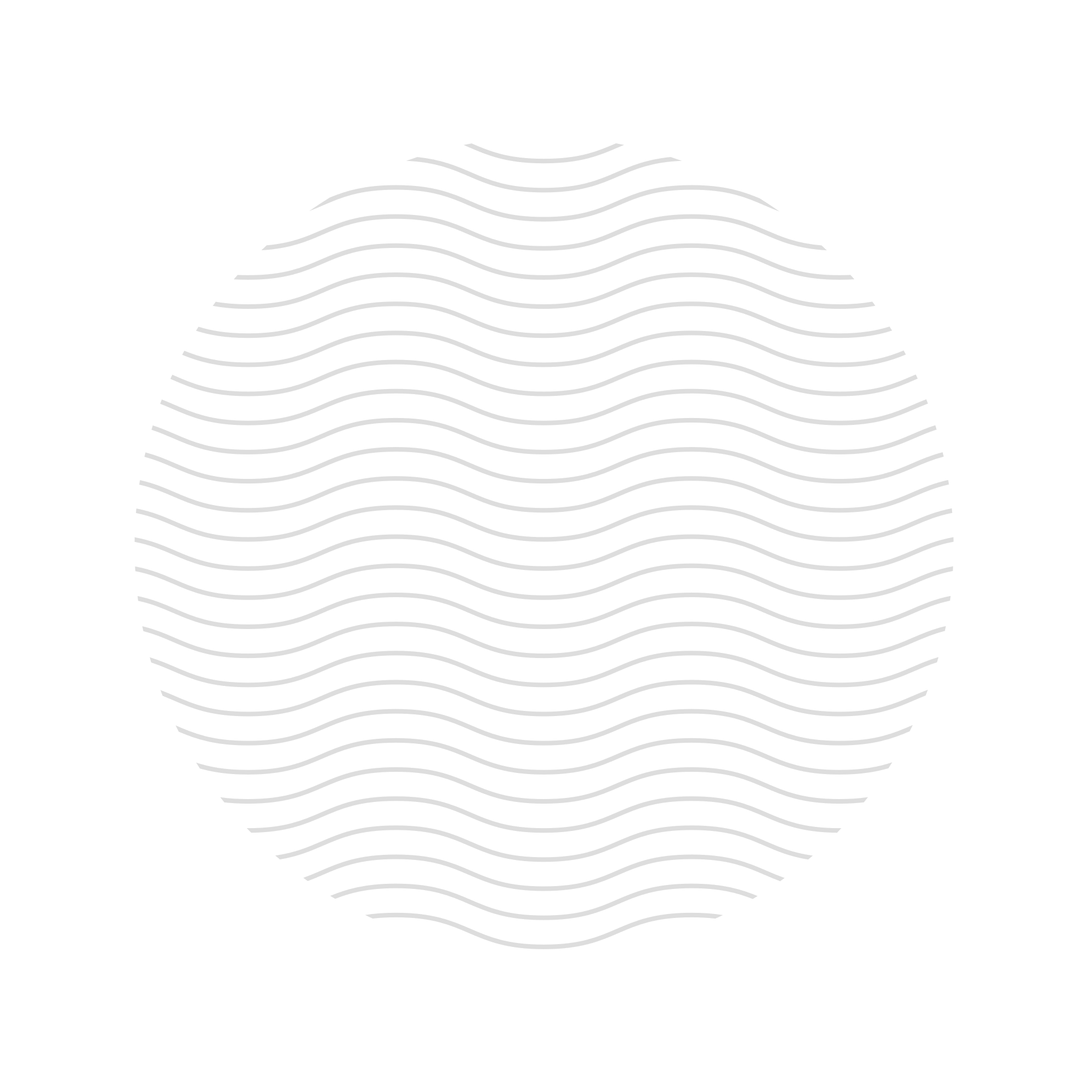 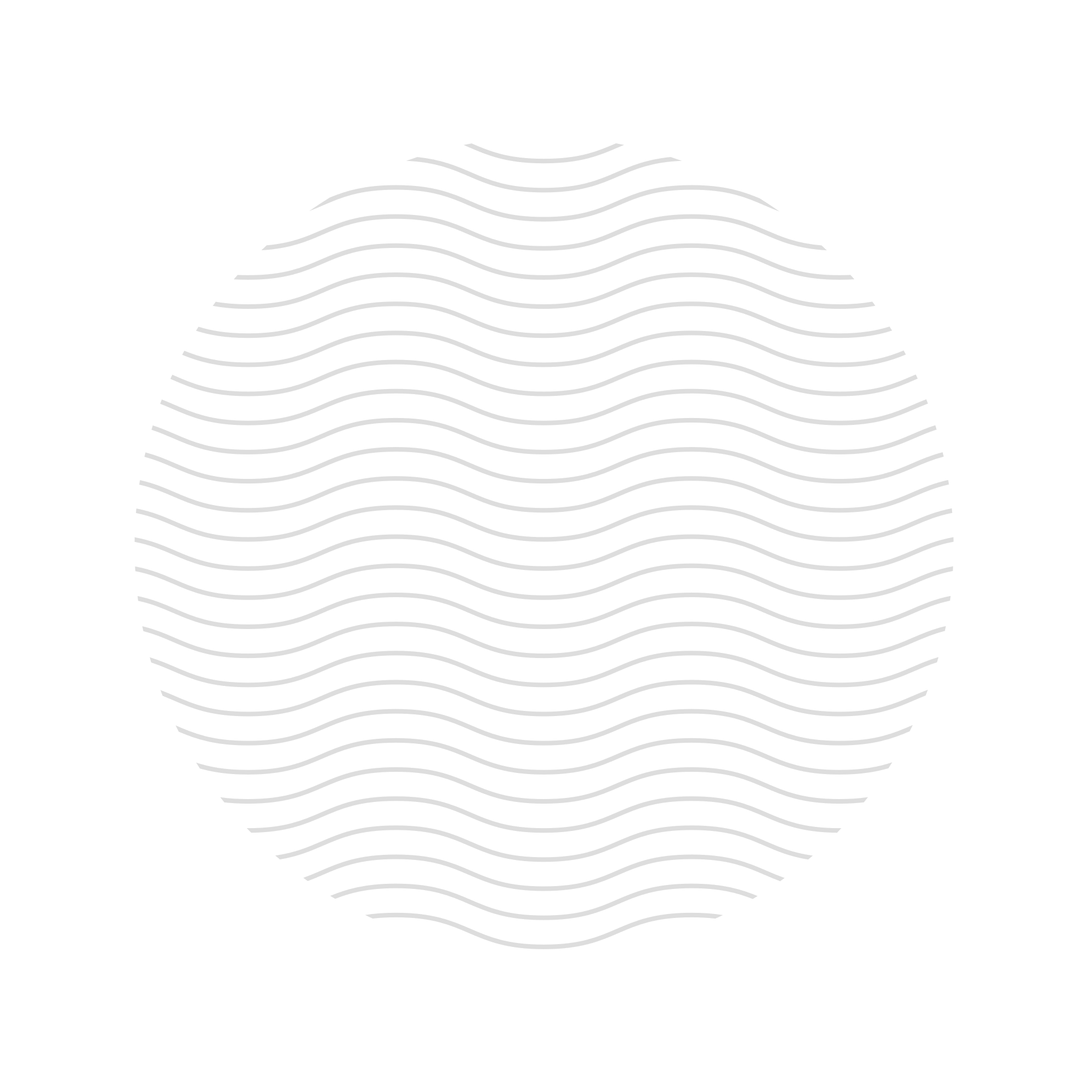 Thanks for watching !!!
Sources